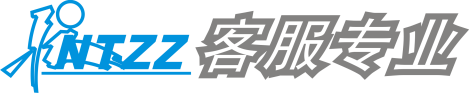 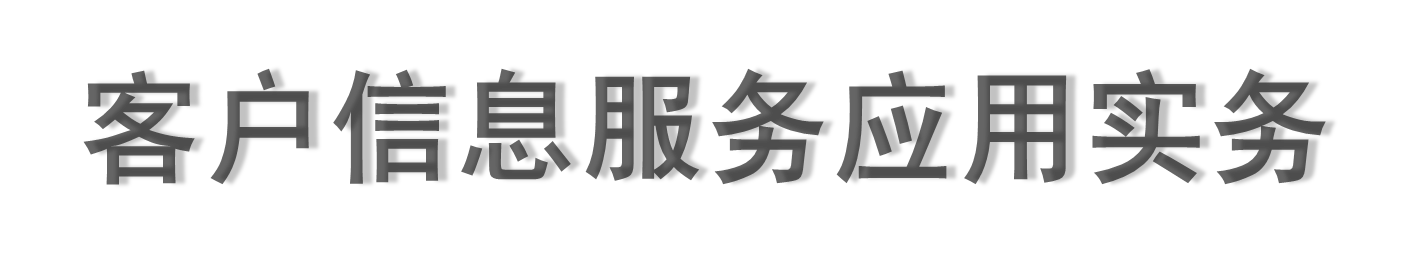 KEHU  XINXI  FUWU  YINGYONG  SHIWU
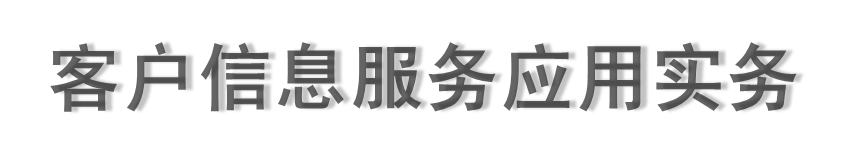 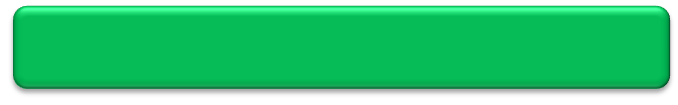 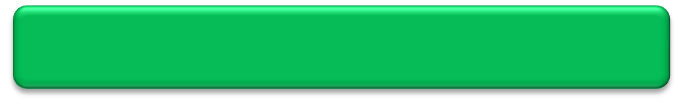 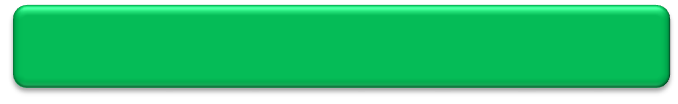 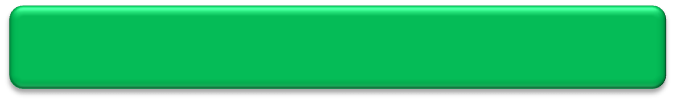 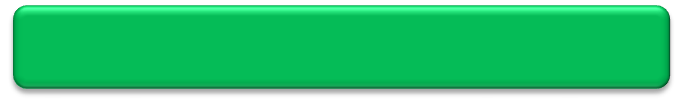 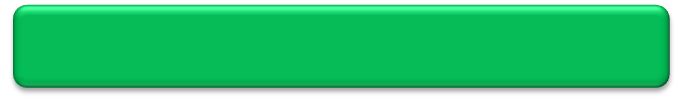 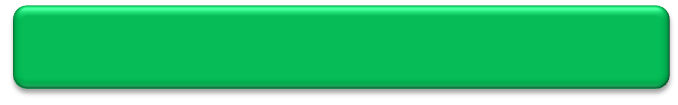 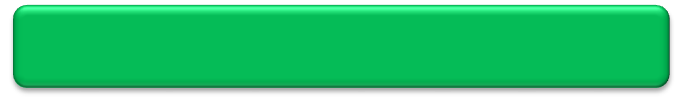 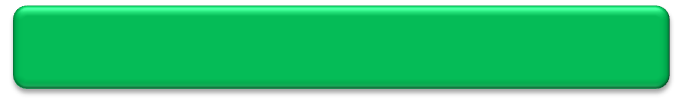 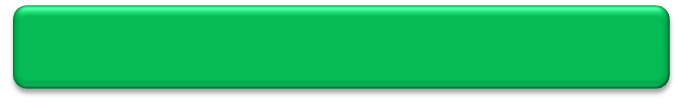 第二章  客户沟通能力
第四章  KPI基础知识
第九章  KPI基础知识
附  录  呼叫中心常见专业术语
第三章  客户服务中的心理学应用
第五章  常规电话呼入操作及流程
第一章  服务外包与呼叫中心
第八章 Web在线交谈与邮件写作技巧
第六章  常规电话呼出操作及流程
第七章  精准收集客户信息
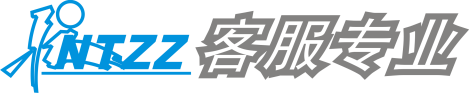 第六章  常规电话呼出操作及流程
第一节  概述
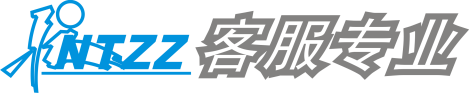 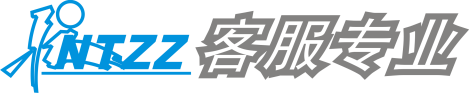 呼出电话服务在呼叫中心系统中常见的应用包括：电话销售、电话问卷调查、客户资料确认及访问预约、数据整理、客户满意度回访、客户查询及投诉回复等。呼出服务区别于呼入服务的最大特点在于，电话由呼叫中心主动打出，服务方在服务的时间、内容和方式等方面相对主动。基于呼叫中心系统中数据库的应用和客户关系管理软件的功能，我们可以非常清晰的将客户进行分类并结合各自的特点开展服务。服务的主动性一方面带来管理和运行维护的便利，另一方面因为我们是主动“侵入”客户的世界，会在一定程度上受到客户的抵触。因此，呼出服务要求我们更加讲究主动意识和推进的技巧。
担当呼出服务工作的呼叫中心座席代表通常也被称作电话销售服务代表TSR( Telesales Service Representative)，TSR既是一个电话语音服务的职位，又同时兼具销售的职能，工作的难度和对技能的掌握的要求不言而喻。本部分课程只针对销售类的呼出流程进行简单概述。
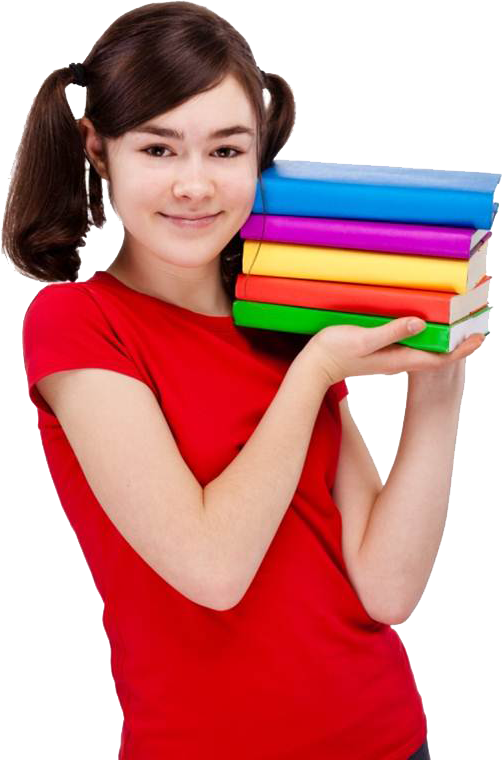 返回上一级
第一节  概述
第六章  常规电话呼出操作及流程
第二节  坐席代表常规呼出业务
操作及流程
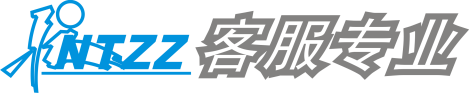 本节要点
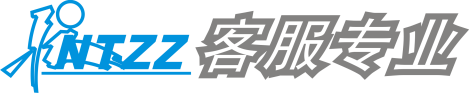 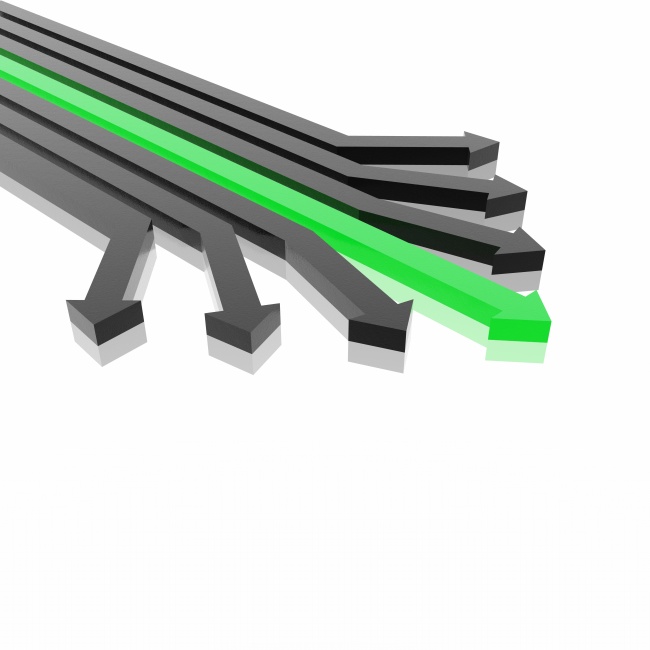 Part   1
Part   2
呼出电话服务坐席
代表的工作流程
坐席代表常规呼出
业务和应用行业
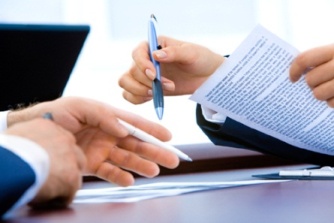 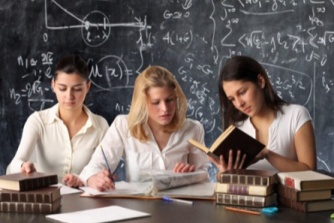 一、坐席代表常规呼出业务和应用行业
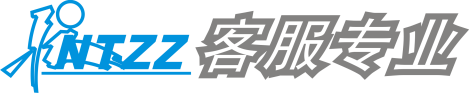 呼叫中心常规呼出服务的任务应用主要包括：电话预约、建立数据库、寻找目标客户、推广、市场调查、客户回访、客户关系管理、催缴等。
一、具体的组织和应用行业
（一）客户资料确认和数据库管理：座席代表主动联系目标客户确认或更新资料客户资料，并提供综合信息资料给公司客户。应用行业主要包括：固定及移动电话服务商、网络公司、银行、金融及保险公司、数据库营销公司，物流配送公司，政府机构及水、电、气等公用事业单位。
（二）市场信息搜集、潜在客户挖掘及服务满意度回访：座席代表主动联系目标客户进行市场调查或商品、客户满意度回访，完成后提供综合信息报告及效果分析供公司客户进行分析。应用行业主要包括：商品企业的服务推广、电信业的新业务推荐、保险行业新险种的面谈预约、经销商及代理商的服务回访、数据库销售公司和市场调研公司信息采集等。
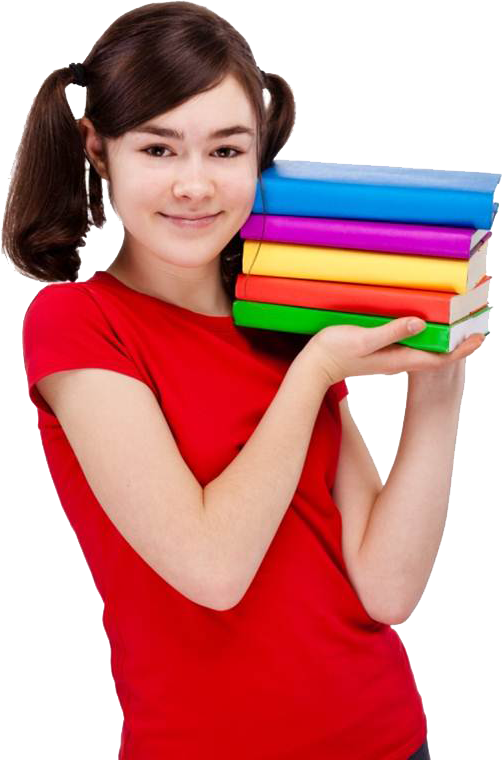 第二节  坐席代表常规呼出业务操作及流程
返回上一级
一、坐席代表常规呼出业务和应用行业
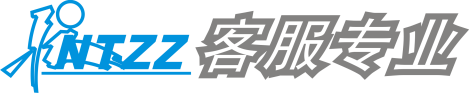 （三）电话营销：座席代表向目标客户进行产品和服务的推介及销售采用有效的营销方式和销售技巧向客户推广，争取成功销售产品和服务，完成后提交综合销售报告供公司客户考核市场活动。应用行业主要包括：商品及服务销售、域名销售、快速消费品销售、易耗品的老客户销售、保险增险、银行业务销售、酒店VIP卡销售、互联网应用服务等。
（四）服务升级管理：座席代表向目标客户进行服务升级优惠推荐，提高公司客户服务形象，强化客户关系管理。应用行业：保险升级计划、移动电话资费优惠升级计划等。
（五）预约服务：座席代表联系目标客户预约服务或产品的推介会面时间。应用行业：保险、银行投资理财服务、软件示范、数据库中心(Da t a  Cen t e r)等。
（六）客户关系：座席代表致电到客户表示欢迎购买产品及选用服务或每年致电感谢客户使用服务，目标是加强客户关系管理和企业形象。应用行业主要包括：保险、银行、电信运营商。
（七）催缴服务：通过座席代表联系客户催缴服务费用。应用行业：银行、移动电话、水电气等公用事业单位。
（八）电话调查：通过客户关系数据库按照一定的条件筛选合适的呼出对象，在选定的时段通过适合的方式就消费者形态、产品使用情况等进行定向调查。主要的应用行业包括：调研公司、市场咨询调研分析机构、媒体收视率调查、包括编辑部等。
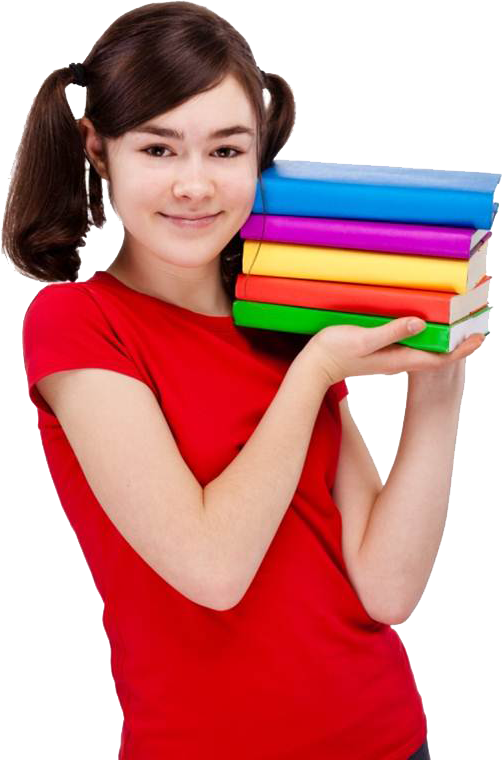 第二节  坐席代表常规呼出业务操作及流程
返回上一级
二、呼出电话服务坐席代表的工作流程
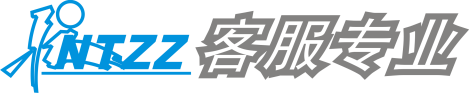 （一）电话呼出前的准备工作
列一份详细的清单，主要的内容应包括：确认将要找的客户的名称和详细的联络方法（包括拨打电话的合适时间）；呼出话术设计，其中包括描述打电话的原因（须是与客户的需求相关联）及本次交流的重要性；事先准备好要提问的问题，包括回答是惟一与不惟一的情况该如何应对；预想客户会怎样回答并拟定常见问题对答；尽可能准备客户可能会需要的信息等。 
（二）开场白
问候客户并介绍你公司的名称和你的名字。询问和确认客户的称谓并在接下来的对话中加以使用。
座席代表可使用的语言举例：
 “你好，我是……公司的……，请问我可以与……先生讲话吗？”
 “对不起，请您告诉我是谁负责电信方面的事情好吗？”
 “请问我可以与负责……方面的负责人讲话吗？”
 “……先生，请告诉我负责……方面的负责人的名字好吗？” 
（三）讲明打电话的原因
通过一段引起客户兴趣的陈述引入主题。
例如：“想让您知道我们公司新推出的一种服务可以帮助您节省您的差旅费用，不知现在是否方面向您介绍？”
（四）找到所需信息
有效的提问可以帮助你发现对方的情感或期望。尽快找到问题的关键。
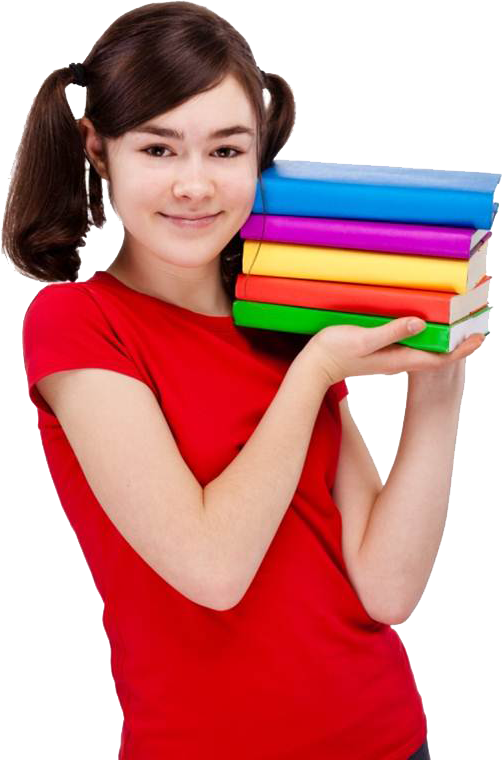 第二节  坐席代表常规呼出业务操作及流程
返回上一级
二、呼出电话服务坐席代表的工作流程
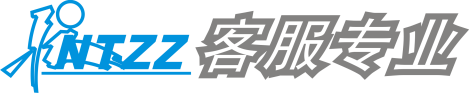 （五）适时提出建议
在适当的时候你可以说：
“我很高兴向您推荐我们公司的新产品，最近我们已经与向贵公司这样大型的公司联系过，他们使用我们的新产品后可以提高他们的生产力25％。根据您提供给我的信息，我确信我们的新产品也一样适合贵公司”。
（六）克服不利因素
熟读常见问题回答，对客户的异议给予化解。
（七）最后核实
座席代表可使用的语言举例：
 “我想与您确认一下订单，我们不希望发生任何差错。”
 “我会在本周五派公司代表到贵公司于您当面签订订单。”
（八）结束
 座席代表可使用的语言举例：
  “您是否还需要一些其他的服务呢？”
  “我们会尽早将您需要的产品准备好。希望您使用后真的能给您的工作带来便利。”
（九）继续剩余工作
生成工单，传递至相关的部门，督促处理进度。
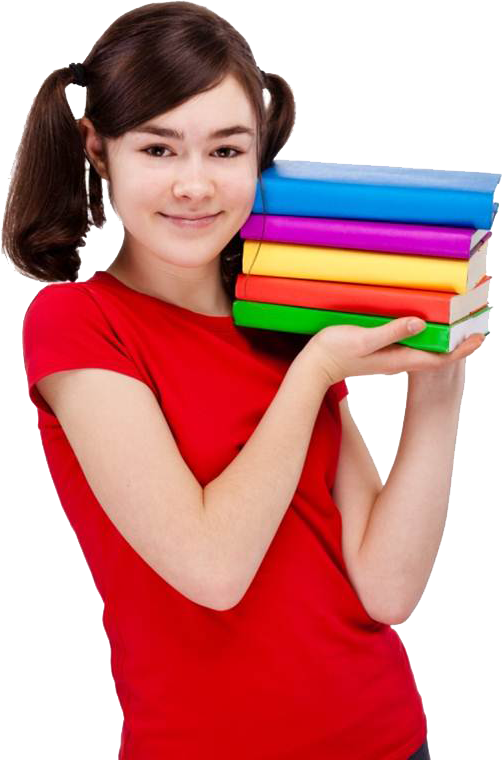 第二节  坐席代表常规呼出业务操作及流程
返回上一级
思考与练习
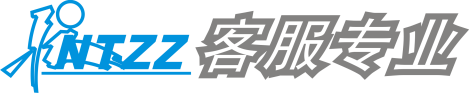 判断题
1.呼出服务区别于呼入服务的最大特点在于呼出服务是被动的。
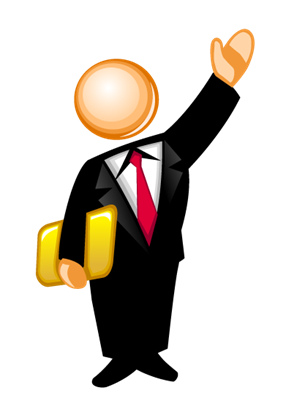 √
╳
思考与练习
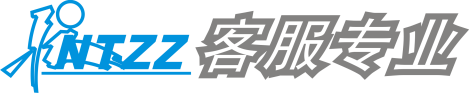 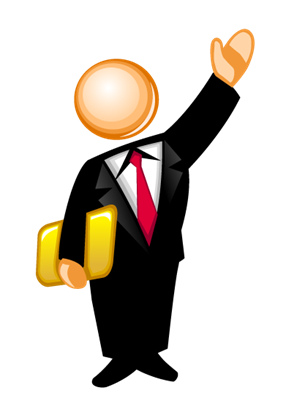 选择不正确，请再思考思考！
返回题目继续学习
思考与练习
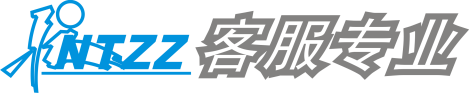 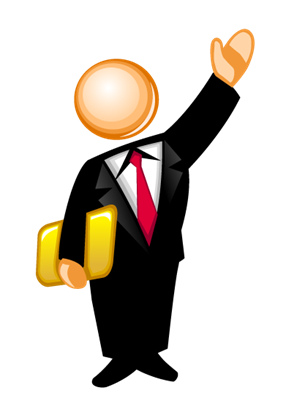 恭喜你，回答正确！
返回题目继续学习
思考与练习
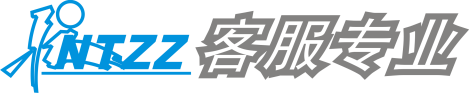 判断题
2.呼出服务要求我们更加讲究服务的意识和推进的技巧。
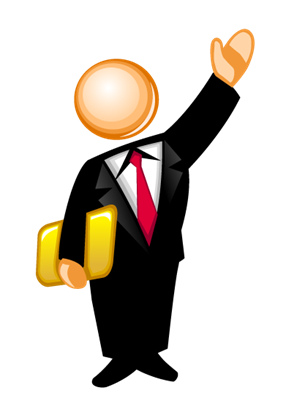 √
╳
思考与练习
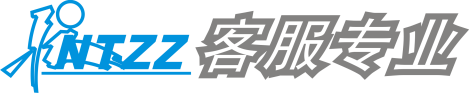 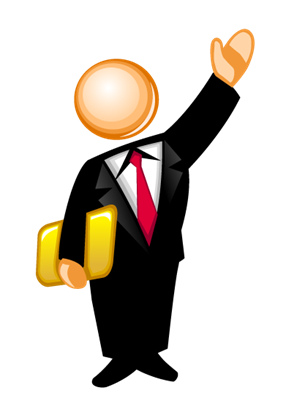 选择不正确，请再思考思考！
返回题目继续学习
思考与练习
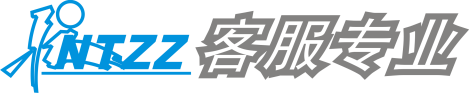 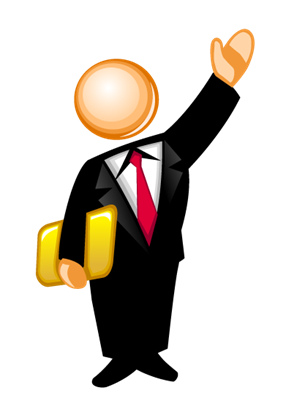 恭喜你，回答正确！
返回题目继续学习
思考与练习
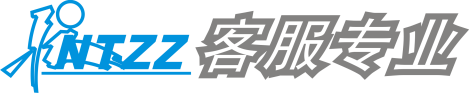 判断题
3.坐席代表致电给客户更能加强维护客户关系和提升企业形象。
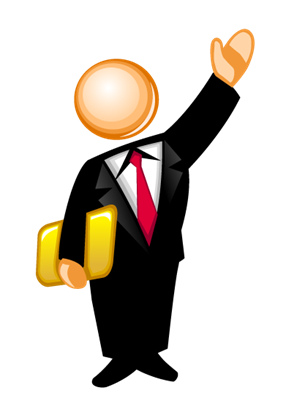 √
╳
思考与练习
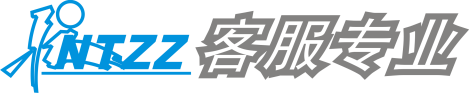 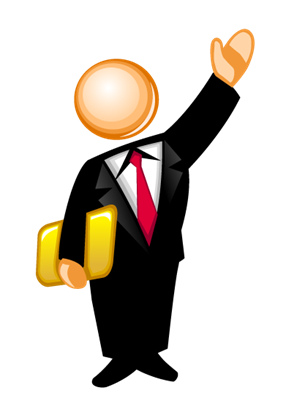 选择不正确，请再思考思考！
返回题目继续学习
思考与练习
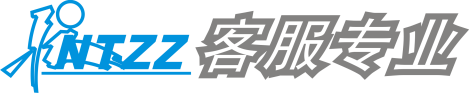 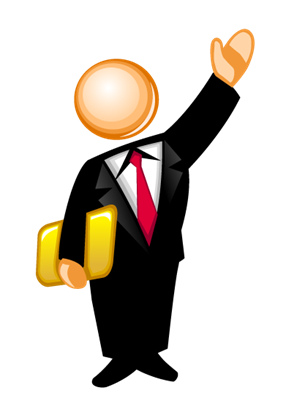 恭喜你，回答正确！
返回题目继续学习
思考与练习
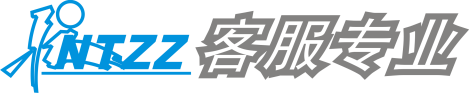 判断题
4.呼出电话服务坐席代表的工作流程有7步。
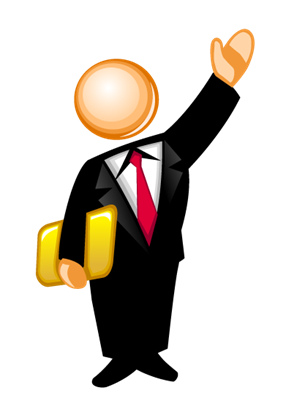 √
╳
思考与练习
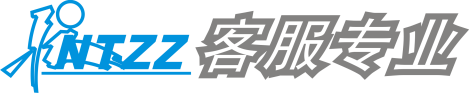 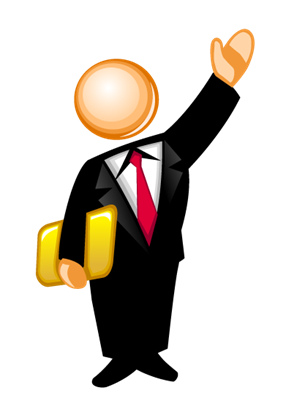 选择不正确，请再思考思考！
返回题目继续学习
思考与练习
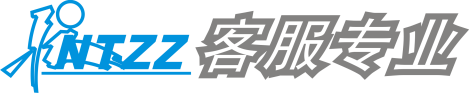 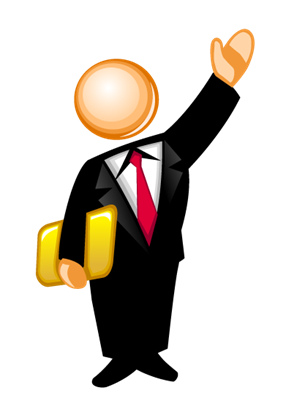 恭喜你，回答正确！
返回题目继续学习
第六章  常规电话呼出操作及流程
第三节  回访与询访
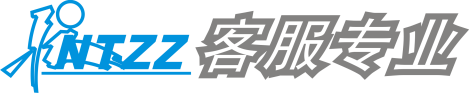 本节要点
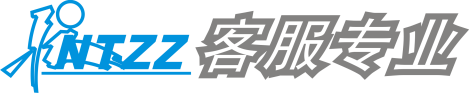 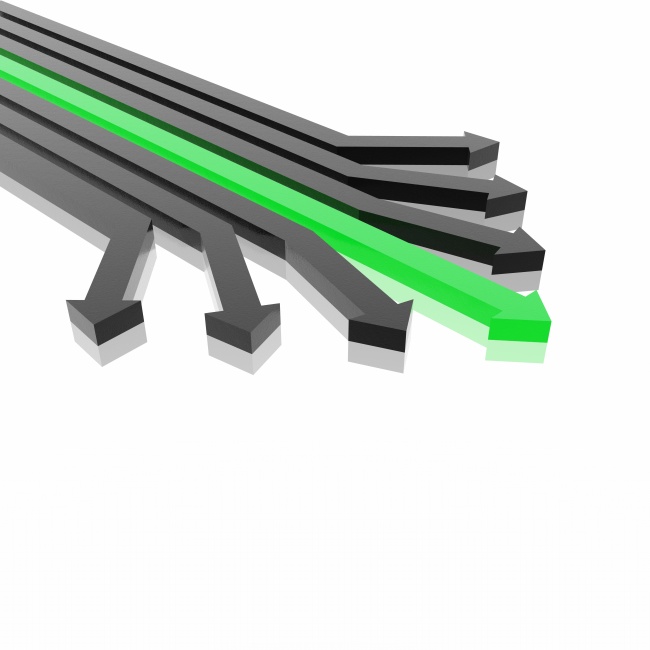 Part   1
Part   2
询访
回访
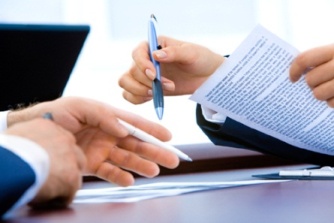 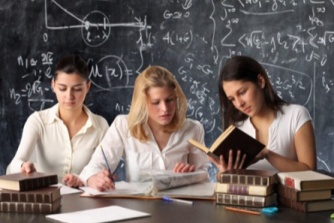 一、回访
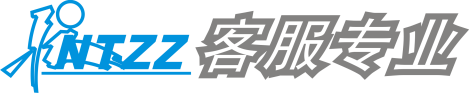 针对以呼入工作为主的呼出工作，主要分为两类：回访和询访。这里主要讲解回访和询访。
一、回访
（一）回访的定义
电话回访，是指企业为客户提供服务或受理客户诉求后，受理部门在处理过程中或处理终结后，通过电话等通信工具对客户进行访谈的一种服务方式。例如，客户购买某企业的产品发生了质量问题，向客户服务中心投诉要求解决。客户服务中心受理后，派送到售后服务部门处理，处理完毕后，客户服务中心要对提出投诉的客户进行电话访问，确定客户是否满意、维修人员是否规范、是否有改进意见等。
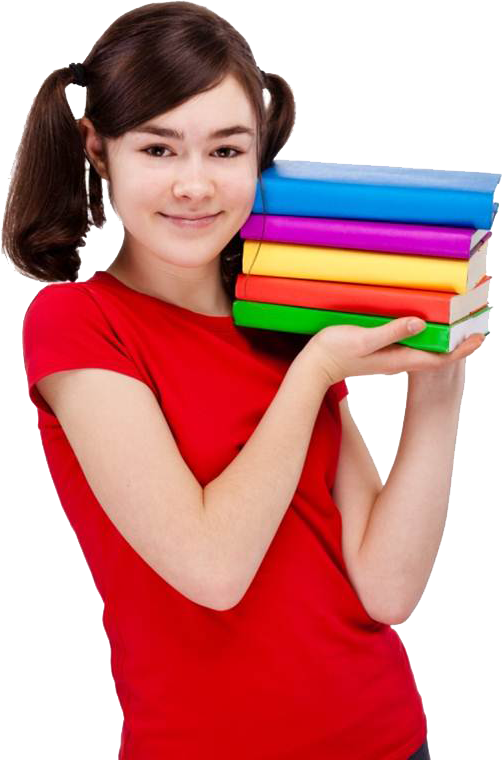 返回上一级
第三节  回访和询访
一、回访
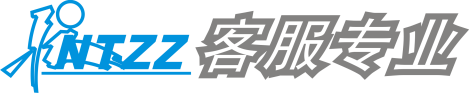 （二）回访的作用
建立回访制度，是严格服务监督的一项有效措施，其作用有以下几点：
1．提高服务制度
在座席代表完成一项既定的服务工作后，对客户进行服务质量回访（如座席代表的服务态度如何，客户的总体满意度，客户对企业的改进建议如何等），并根据客户的意见给相关人员打分，按照绩效考核方法进行考核，对座席代表在服务过程中起到监督作用，从源头上消除服务隐患。
2．提高产品质量
根据客户对产品的投诉，呼叫服务中心及时反馈给相关部门，使企业或公司及时解决产品存在的问题，提高产品质量，使客户更满意。
3．及时推广服务品牌
座席代表是与客户联系最直接的重要窗口，其一言一行都关系到企业的服务品牌。呼叫服务中心在统一规范的指导下，按照统一定位、统一服务功能、统一处理标淮的原则要求座席代表，以树立企业或公司的整体形象。
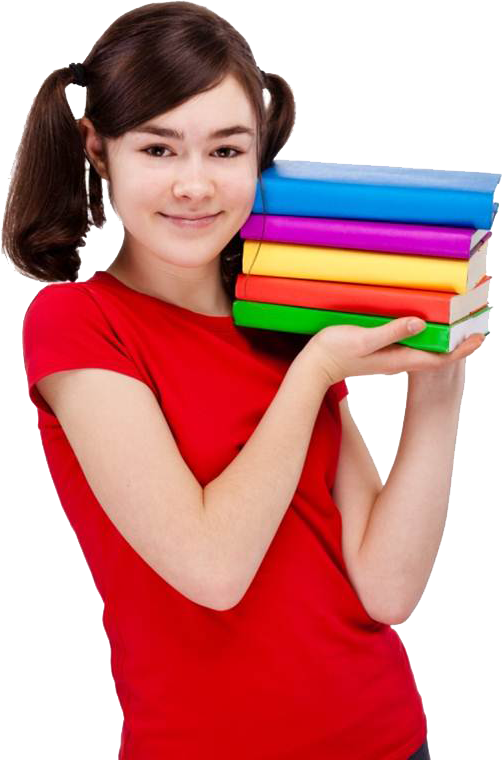 返回上一级
第三节  回访和询访
一、回访
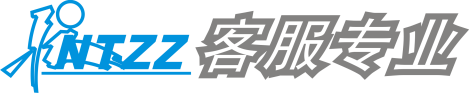 （三）回访的分类
根据诉求的不同类型，将回访分类如下：
1．针对客户咨询、查询以及申办业务的回访
客户对某项产品进行咨询，或是对某项新业务进行申办后，座席代表应及时对客户申办的业务或购买的产品进行指导操作、维护保养等方面的回访。让客户能够正确使用产品，以利于延长产品的使用寿命，减少因误操作带来的麻烦。
2．针对客户建议、投诉的回访
客户对某项产品的质量产生质疑或某项业务不理解而投诉后，座席代表应及时对客户进行回访，了解客户感受，最后提供相关数据，供公司进行分析改进。
客户可通过服务热线、书信、电话、口头、电子邮件等多种方式投诉、建议，公司在受理客户的投诉建议后，按流程及时处理，并答复客户。此类回访要在客户投诉解决后次日尽快回访。回访的目的主要有两个：一是通过回访，收集投诉客户对公司服务更多的意见和建议，掌握公司的投诉业务处理速度和处理质量，跟踪投诉解决效果，分析投诉客户对公司评价的前后变化，以此不断提高公司的客户服务质量和服务水平，二是回访人员及时向客户介绍相关的基础产品知识，加强双方的沟通，以加深客户对相关知识的认识。
3．针对客户报修的回访
对于客户报修，应在24小时内受理，对紧急性维修应在20分钟内赶到现场。根据客户报修记录，于次日对客户进行回访。
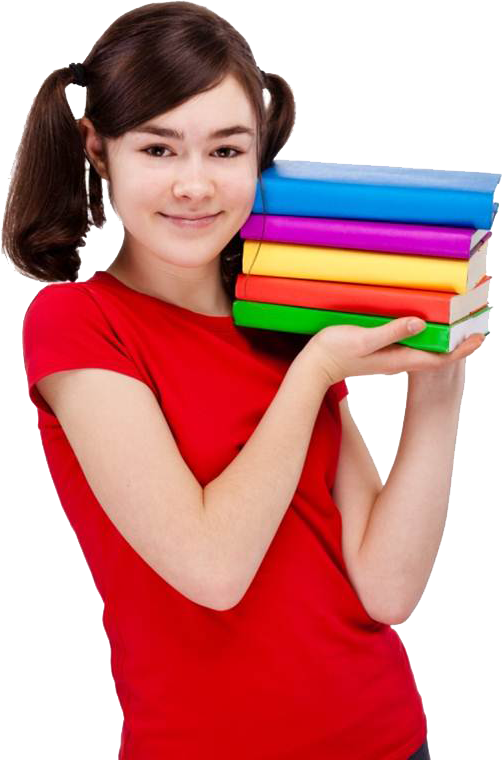 返回上一级
第三节  回访和询访
一、回访
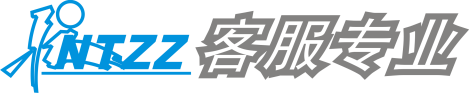 （四）回访流程
呼叫中心的回访，要根据受访者电话能否接通制定相应的流程，通常包括以下几个方面：
1．确定对方身份
询问接听者是否为企业要寻找的目标客户，进行目标确认。
2．介绍自己身份
首先，在开场白中，第一个必不可少的内容就是“自报家门”，即让客户明确电话的来由。此时，座席代表常用的语言是：“您好，我是某某公司的客服代表，请问您是……？”。回访客户时，首先要在第一印象就与客户建立信任，在正式回访前主动告知自己的身份。其次，针对不同的客户，要做相应的话术设计。如果拨叫的是对方的手机号码，那么在设计语言的计费方式，目前，手机采用的普遍是单向收费的计费方式，但由于客户发现接听的电话是很少见的特服电话，如400或800开头，因此，被访者在接听电话时，会顾虑接这种电话的通话费用，若脚本设计人员此时没有在开场白中奖类似“您所接听的电话是免费的，请您放心接听”等关于话费如何收取的内容设计进来，那么回访时被拒访的比率就可能会增高。如果拨叫的是对方的固定电话，则不必考虑此方面的内容。
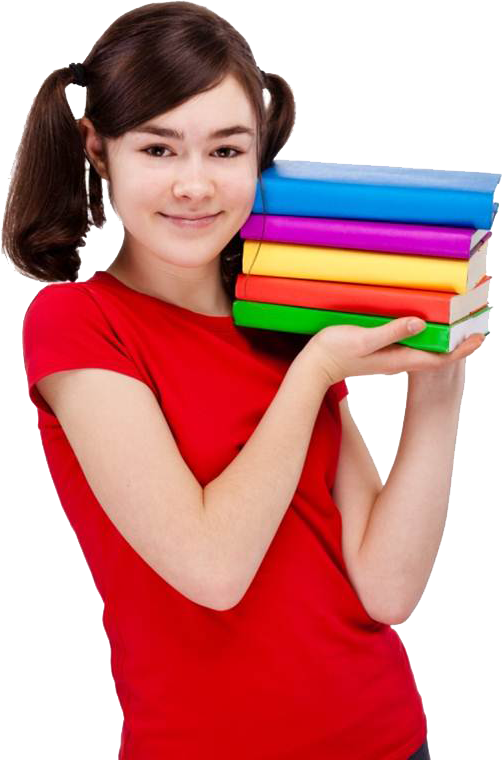 返回上一级
第三节  回访和询访
一、回访
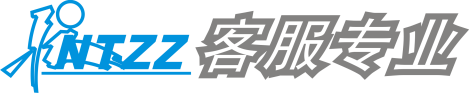 3．说明回访目的
回访客户时，一开始就应该简单地向客户说明回访的事由，以及沟通过程中大致需要的时间，让受访客户在短时间就能迅速了解回访的目的及接受访问的时间。
同时，针对不同类型的客户要运用不同的语言：对于首次进行回访的客户回回访话术的内容中就应该将回访的原因告知被访者，让被访者从思想上认同并接受此次通话，最终获得被访者良好的配合。
例如：“您昨天到我们公司维修中心维修X型号的产品，为提高我们的服务质量和产品质量，我们想对您作一个简单的电话访问。”此时会让客户紧张的心情得到放松，积极地配合座席代表完成整个回访过程。如果所拨的是一位不久前曾经接受过电话访问的客户，那么，座席代表所使用的语言就应该和首次接受电话访问的客户有所不同。此时将一些亲情化的语言增加进来，如：“某某先生（女士／小姐）您好，很高兴能够再次为您服务。”然后再向被访者说明来电的目的。
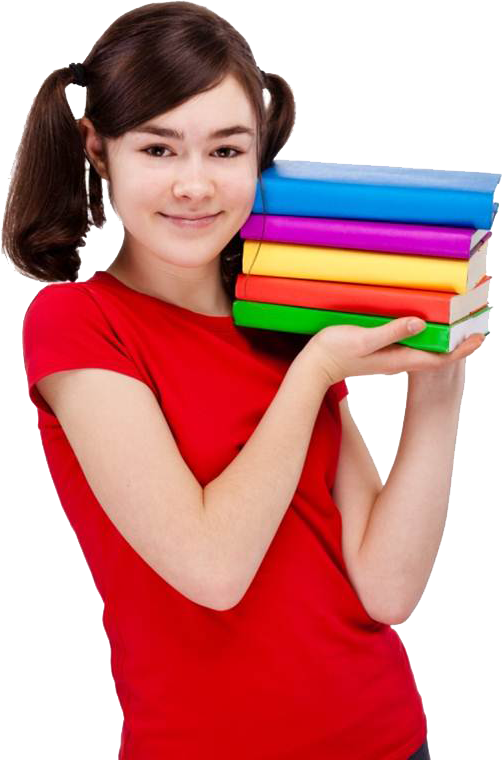 返回上一级
第三节  回访和询访
一、回访
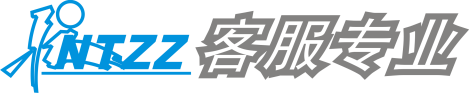 4．按回访要求开始回访
如果回访的电话之前并未与客户约定好，那么，征询语的设计将对整个回访过程是否成功或效果的好坏起着重要的作用。只有当被访客户表示出愿意配合的意愿时，才会将其最真实的信息传递给座席代表，回访才可能成功。否则，即使有些客户因为礼貌而没有挂机，也难免会出现敷衍了事的现象。在回访时，要向客户进行提问，掌握几种有效的提问技巧，可以提高回访效率，增加成功回访的数量。
（1）针对性问题：运用针对性问题获得细节。在不知道客户答案的时候，通过提出具有针对性的问题，就这些问题进行了解，如：“您是想了解××型号的产品的保养方法是吗？”
（2）选择性问题：选择性问题也是封闭式问题的一种。对于选择性问题，客户只能回答是或者不是。这种提问主要的目的是澄清事实，发现问题和确认座席代表的判断正确与否，如：“您对我们服务人员的态度是满意？”
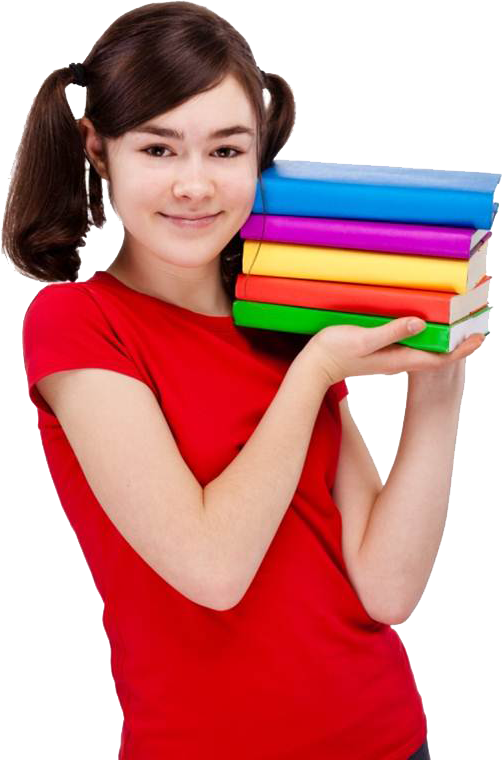 返回上一级
第三节  回访和询访
一、回访
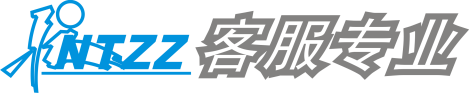 （3）了解性问题：了解性问题是指用来了解客户信息的一些提问。提出这些问题的目的是为了了解客户更多的信息，这些信息对座席代表来说是非常有用的，如：“您现在的联系方式还是×××吗？”
（4）澄清性问题：澄清性问题是指正确地了解客户所说的问题是什么，如：“您刚才的意思是……吗？”
（5）征询性问题：征询性问题是告知客户关于问题的初步解决方案。当告知客户一个初步解决方案后，要让客户做决定，以体现客户是上帝的原则，如：“您看这样做可以吗？”
（6）服务性问题：这些提问一般在回访过程结束的时候使用，如：“您看还有什么需要为您做的吗？”请问还有其他问题需要解决吗？其作用是超出客户的满意度。
（7）写回访问卷：回访结束后，将受访者的回访内容及时，正确地填写在规定的回访问卷中，确保回访的真实性，以达到回访目的．
（8）整理资料并存档：填写回访问卷结束后，将回访问卷整理好，按照回访时间、回访类别、目标客户群体进行及时分类存档。回访资料一般分为文书、电子、录音几类。对于各类回访内容，应该定期用光盘备份（文书版的资料要求保存期相应的电子版，声像资料要求保留相应的光盘），以保证各项资料的准确、完整，以方便随时查阅，并为下一步制定新计划提供参考依据。
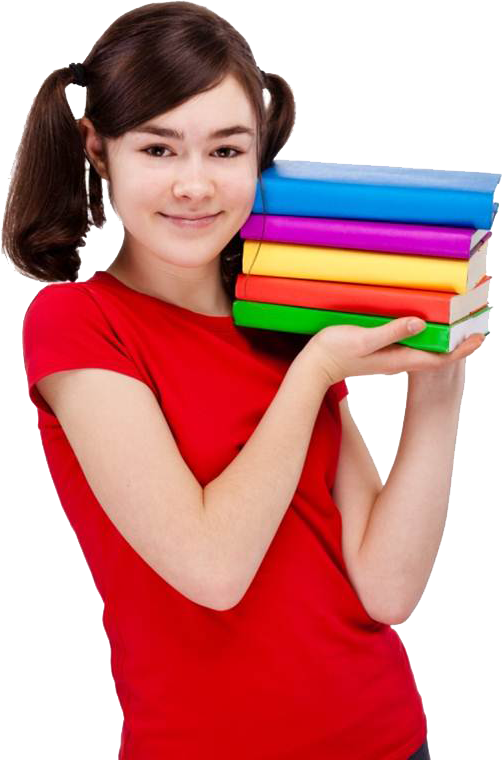 返回上一级
第三节  回访和询访
一、回访
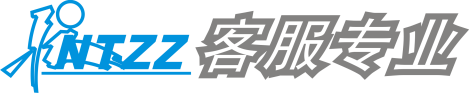 （五）采集客户反馈信息
在激烈竞争的环境中，越来越多的企业认识到客户是企业最稀缺的资源和财富。无论是开发新客户，还是维护老客户，客户信息是最基础、最重要的资源，很多企业已经把客户信息看为企业的核心资产来管理和维护。只有拥有了完整、详实的客户信息，并进行有效的客户信息管理，企业才有可能发现更多的市场需求，细分出更新的市场，开发出更有竞争力的产品，才能在大量的、层出不穷的促销口号中，以一句平静简单的话语，触动广大客户的心，抓住更多的客户，使企业在竞争中脱颖而出，产品受到关注和青睐。当今，客户信息内涵早已超越了姓名、性别、年龄的简单累计。建立系统进行管理和分析，从微观细节到宏观汇总，到从中挖掘出管理者参考决策的全方面多角度数据，已经成为了很多企业的当务之急。被采集的反馈信息一般分为两种：一种就是客户对于回访本身的信息反馈；第二种就是客户对于回访信息的反馈。客户反馈信息为领导正确决策，以及有效地开展工作提供了重要的信息反馈和依据。
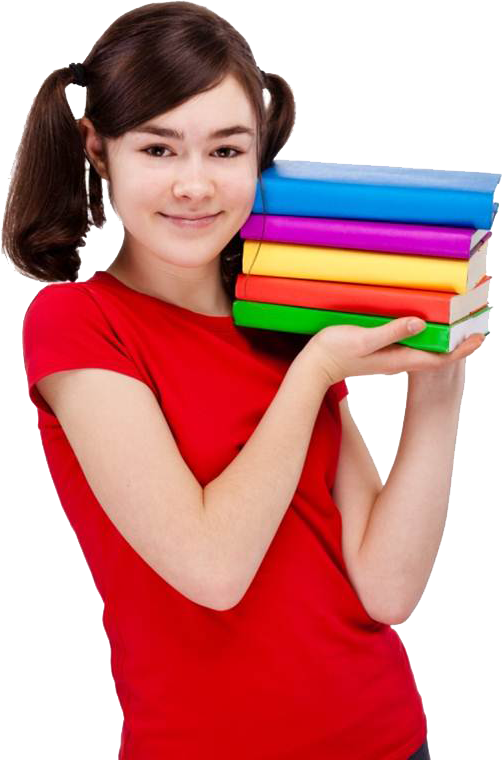 返回上一级
第三节  回访和询访
一、回访
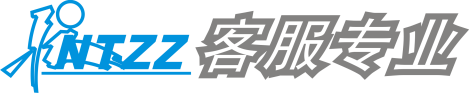 采集反馈信息的内容有：
1．客户的背景信息
对于客户的背景信息，应该及时收集并记录。同类型的类型提供最重要的服务产品，使企业能够优化利用其有限的资源，集中服务于所挑选的客户群体。“以客户为中心”策略的一个关键步骤是，收集足够的客户背景信息和行为信息，包括客户所属行业，职位，年龄，收入，教育程度等，对客户群体进行划分，形成企业的客户详细信息档案。通过客户的背景信息档案的进一步整理分析来正确评价和预测老客户和新客户，考量企业现行的市场接受程度。信息档案应该是动态的，应不断更新，升级，完善。
2．客户的联系信息
客户联系信息的建立是指企业针对客户建立客户信息，根据客户的购买行为，建立完善，标准的客户档案。客户联系信息主要记录并及时更新客户的联系电话，电子邮件，联系地址等，以便在最短的时间内以短信，电子邮件方式向客户发布最新信息。
3．客户的意见，建议
企业对于产品都有服务承诺，即客户服务的时间，期限，内容，价格等。如实记录客户反馈或建议，有利于更好地改进工作。
4．反馈信息的作用
如果价值信息只是存在引导那么是远远不够的，因为任何价值信息的提供必须汇总上报才能体现其价值所在。这时要求座席代表有敏锐的意识，并能够完整，准确地汇总，记录客户所要表达的关键内容，对意见中比较集中，突出的问题，应及时上报相关领导，以便及时改进工作。
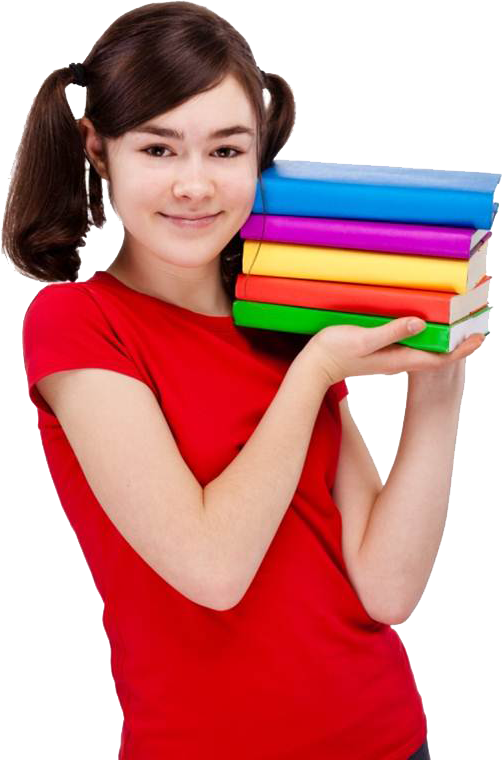 返回上一级
第三节  回访和询访
一、回访
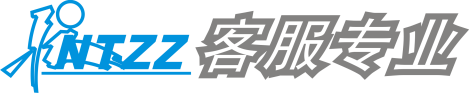 （六）回访过程中应注意的问题
1．如何避免拒访
在呼叫服务中心进行的客户回访中，为了使用最合适的用词，最准确的介绍，最有说服力的语言，避免遗漏，常常使用事先准备好的书面范本，通常称之为话术脚本。话术的灵活运用体现座席代表的回访技术和回访的灵活性。同时，在回访过程中应特别注意对技巧的处理，在回访前座席代表应对有可能产生拒访的情况有大概的了解，并对此做出拒访时的应对话术，真正遇到客户拒访时按拒访脚本进行对话。通常避免拒访的方法有：
（1）选择良好的开头语
以第一印象打动客户。良好的开端是成功的一半，回访的前几秒钟最为重要。戴上耳机前要调整好情绪，电话接通后准确而得体地称呼客户，传递给客户的情绪要饱满热情、充满关切。
（2）有针对性地选择回访时间
避免客户休息和业务繁忙时间，一般应避开中午11：30-13：30午休时间以及客户开会时间。通常在企业中周一的上午和周五的下午会召开例会。
（3）注意讲话的音量
语音力求清晰优美、悦耳动听，给客户赏心悦目的感觉。保持嘴与话筒之间的距离，话筒的位置既不能太高也不能过低，避免掺杂呼吸喘气的声音，影响通话质量。通常不要把耳机放在嘴的正前方，这样由于呼吸导致的噪音会很大，放在嘴角或者下巴的部位比较适合。说话音量、语速、节奏适中。
（4）学会倾听
尽量多听少说，多让客户说话，对于客户要有及时、热情的回应，让客户感受到座席代表在用心在地倾听。同时，注意语言简洁，不要占用客户太多的时间，以免引起反感。
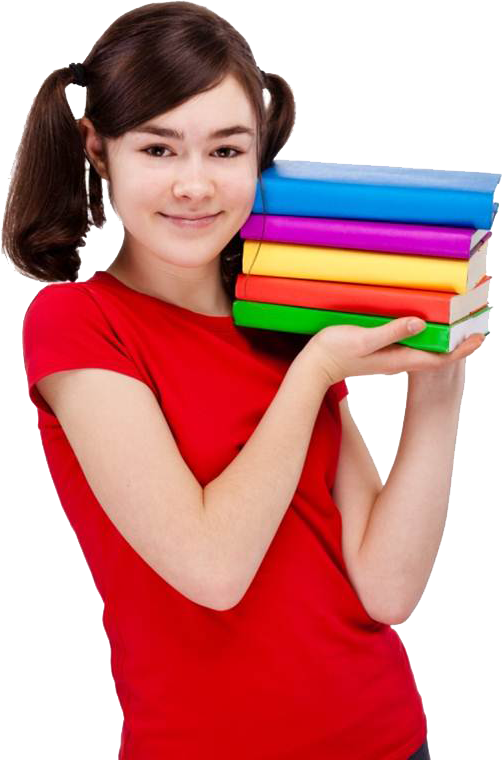 返回上一级
第三节  回访和询访
一、回访
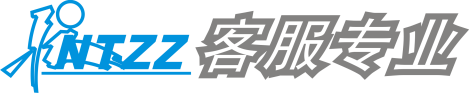 2．严格遵守事先约定好的时间，尽量不要出现超时现象，除非是被访者愿意延长沟通时间。
3．问题简单明了，避免提出让客户不理解或无法确定回答内容的问题，影响回访效果。
4．避免设计的话术设计的问题太大，范围太广，让客户不知该如何回答，影响回访效果。
5．尽量避免使用“专业术语”和“生僻词”，多用让被访者明白的词语，保持与客户的亲切感。例如，保险公司的话务员在向一个不了解保险知识的人推荐保险业务时，就应尽量避免使用“保险人、被保险人、生存金”等这样的专业词语。
6．遇到突发问题及时向主管汇报，回访的过程中的情况有时非常复杂，对于座席代表不能够应对的问题，要及时向主管汇报，再做出应对措施或方案。如果是一般设备故障，由领班安排换至其他的座席，并在5分钟内重新登录到系统中；如果是其他突发原因，应向主管汇报后，由主管对突发事件进行处理。
7．问卷要力求正确、完整
这是座席代表在回访中的一项重要要求，也是决定着回访是否成功。问卷填写力求完整、准确、避免遗漏想要了解的信息，这样才能够真实地反馈回访的信息，为企业提供服务总体情况的依据，这也是回访的意义所在。
8．注意回访的效率
在回访过程中，注意经验的累积与运用，使客户明确回访目的，并引导客户。对产品及服务的描述简单明了；对客户反馈的信息及时调整工作，做到“有则改之，无则加勉。使客户感到回访工作是采纳客户意见、提高工作效率的有效途径，愿意把自身的感受与座席代表分享，从而提高回访效率。
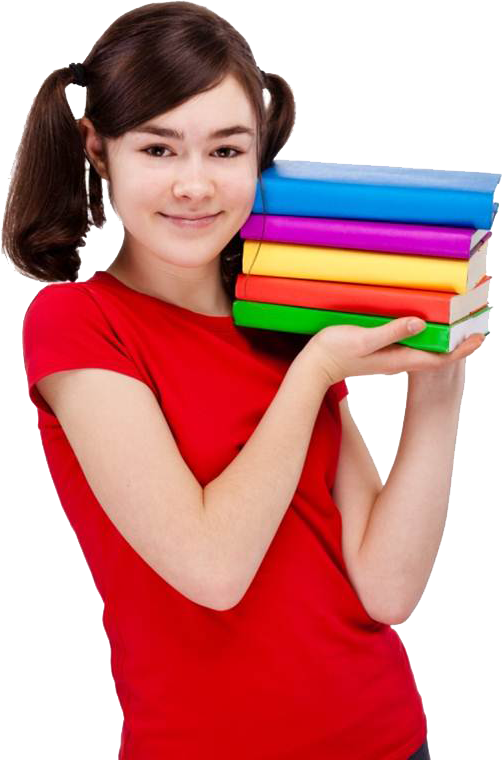 返回上一级
第三节  回访和询访
二、询访
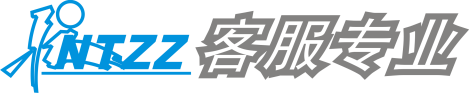 询访与回访的最大区别在于，回访是客户享受某项服务、获得某个产品或办理某项业务的客户联系，获悉客户反馈信息的一种服务。而询访则是对某个特定的客户群体，进行有组织、有计划、有目的性的主动联络。询访比回访所面对的人群更广泛，目的性更多样。执行难度更高。
（一）询访的步骤和流程
座席代表在执行询访计划时，一般都会按照以下步骤进行：
1．座席代表登录询访操作界面，调出询访数据。
2．通过电话访问目标客户。
3．判断电话是否接通。
若没有接通，在系统中注明未接通原因，并记录下次呼出时间；若电话接通，判断是否拒答。若拒答，在系统中注明拒答原因，并标注出是否继续跟进询访；若客户接受访问，但客户当前时间不方便，系统中备注预约状态，记录预约时间；若客户接受访问，执行下一步。
4．进行问卷调查，记录相关信息，并检查信息记录是否准确、完整。
若信息记录完整，记录为成功状态，系统保存；若判断信息记录不完整，系统记录为预约状态。
5．结束。
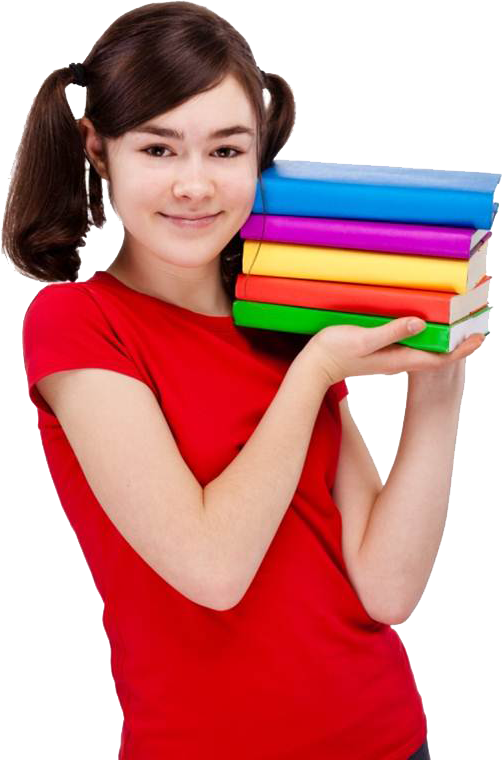 返回上一级
第三节  回访和询访
二、询访
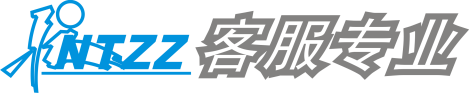 （二）询访信息的采集
信息是一种重要资源和财富，是社会、经济、科学与技术发展的催化剂。在信息为主要特征的时代，信息产业成为现代经济的主导产业，信息资源开发利用的程度亦已构成综合国力的重要基石之一。
信息之所以成为人们日常生活不可缺少的组成部分，是由信息的本质决定的，主要表现在：信息是永存的、可识别的、可以整理的、可以转换的、可以存储的、可以浓缩的、可以传递的、可以再生成的、可以共享的。
信息对于入们日常生活乃至社会、国家的发展都有十分巨大的影响力。但信息在发挥它强大的社会功能之前，必须经过充分、全面、细致的信息收集工作，否则将无法发挥信息强大的社会功能，也无法成为社会、经济、科学与技术发展的催化剂。因此，信息资源开发利用的前提条件是做好信息收集。
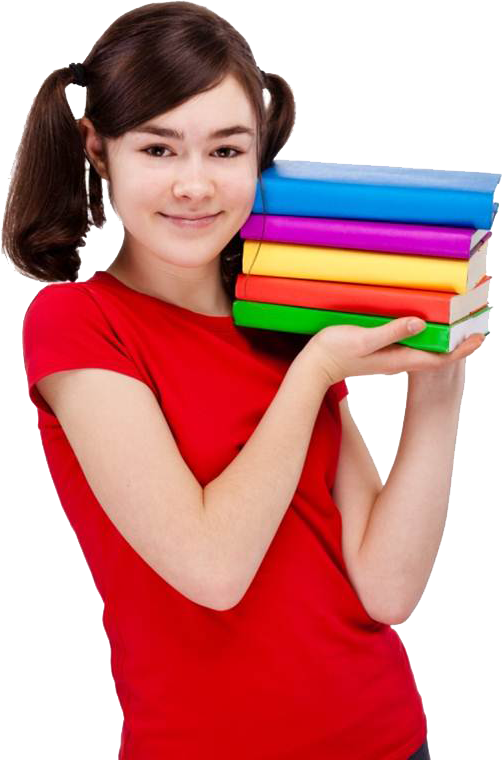 返回上一级
第三节  回访和询访
二、询访
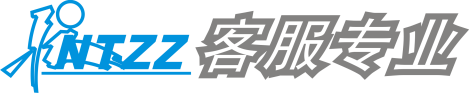 开场白或者问候语是指与客户通话以后所讲的第一句话，是建立客户良好印象的第一步，也是与客户建立和谐关系的开始，同样也是决定电话能否进行下去的一个关键因素。开场白的主要目的就是要吸引对方的注意图，引起他的兴趣。以便使客户乐于在电话中继续交流。所以，在开场白中陈述价值就显得很重要。所谓价值，就是要让客户明白他可以在某些方面得到帮助，在某些方面可以为客户带来便利。研究发现，再没有比价值更能吸引客户注意图的了。但陈述价值并不是一件容易的事情。例如，在进行电话营销询访时，不仅要对所销售的产品或服务的普遍价值有研究，还要研究对客户价值的所在。因为同一产品和服务对不同的人，价值体现是不同的。另外，吸引对方注意的办法还有：陈述与众不同之处，如“最大”，“惟一”等。富有吸引图的开场白通常包括以下内容：
    问候/祝福/自我介绍
    相关介绍人的说明
    说明打电话的目的（突出价值，吸引对方）
    确认对方的时间和可行性（可选）
    转向探测需求（以问题结束，营销类询访业务需要包括此内容）
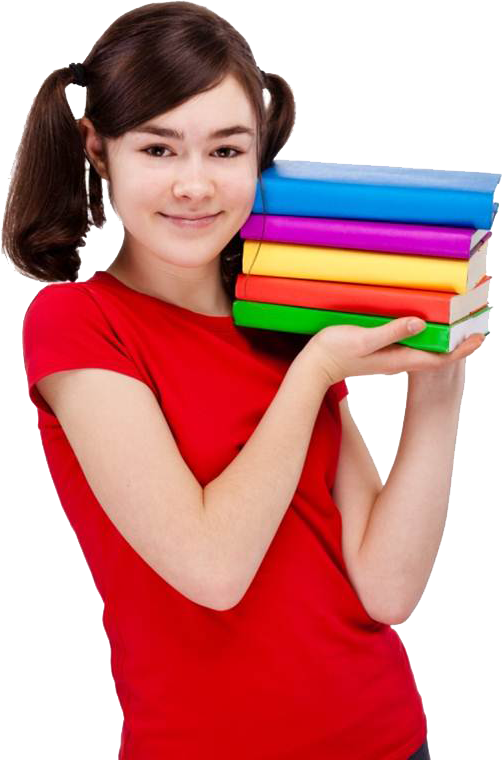 返回上一级
第三节  回访和询访
二、询访
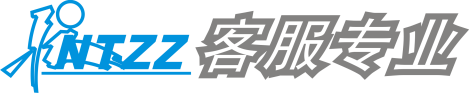 （三）灵活多样的提问技巧
1．反问
此方法适合于当客户问到一个自己并不太清楚的问题时。例如：“您如何看待今年呼叫服务中心行业的发展？”如何我们知道，则可以非常专业地与他交流，但如何我们不知道，一定不能胡说乱说，所以不妨反问对方：“××经理，听您这样讲，我想您对这一方面肯定有很深的研究，您认为会是什么呢？”以防自己的专业形象受到影响。类似这样的情况，在询访中很普遍。但一定要注意在反问客户的时候要带有请教的语气。
2．纵深提问。
利用客户提到的问题继续往深处问，深挖他的需求和内心真正的想法。例如，客户说：“我喜欢知名品牌的产品。”座席代表可以问：“这一点上我和您一样喜欢知名品牌的产品，他们确实不错，那您喜欢它们的什么方面呢？”这就是纵深提问。
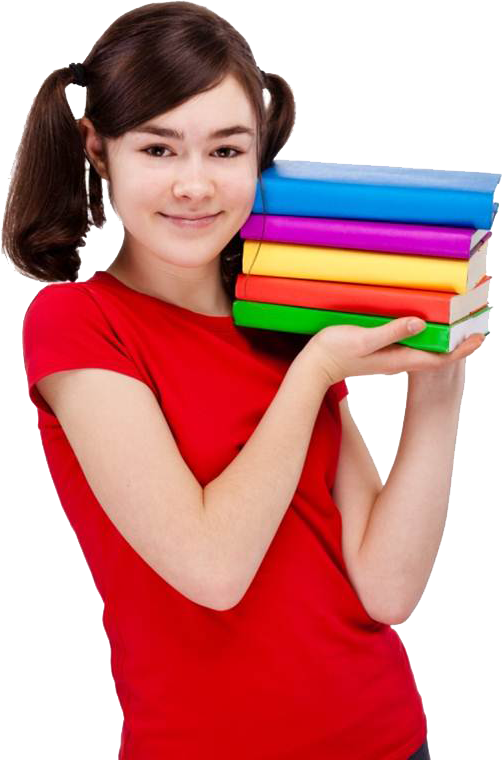 返回上一级
第三节  回访和询访
二、询访
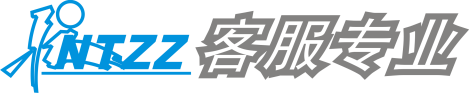 3．敏感问题的包装
当问一些敏感的问题时需要将问题进行提问前包装，例如：问“您的年收入是多少”时，对于这一类问题，客户很可能会回避，所以就要求在询问前，先对这个敏感问题进行包装。所谓的包装，就是先表明在客户回答这个问题以后，会对他有什么好处。例如：
“为了帮您找到最合适你解决方案，可否告诉我您的年收入大约是多少呢？”当然，类似这样的问题，客户不配合的情况经常发生，除非已于客户建立了良好的关系。但不可否认，包装前后，客户的配合程度是不同的。
4．适时的沉默
在询访电话中可能会出现短暂的沉默，例如：“张先生，买保险就是买保障，您静下心来思考一下，在当今社会，如果没有生活保障，这对于您和您的家人，将是一件令人担忧的事情。”正在等待张先生的回答，但张先生并没有像所想的那样马上回答，而是出现了沉默。长时间的沉默会让人感到有些尴尬，但在向客户提出一个问题后，确实需要给客户一点时间。因为并不是每一个问题，客户都愿意回答或者知道如何回答，他也需要时间来思考。
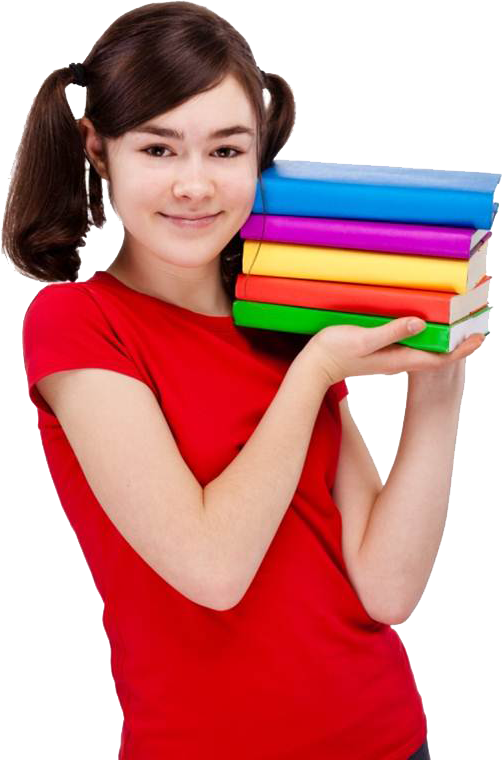 返回上一级
第三节  回访和询访
二、询访
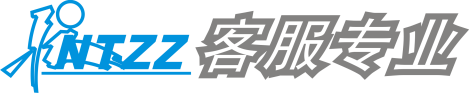 5．多问“为什么”
座席代表在询访过程中应该多问“为什么？”提问的目的就是，为了对客户的需求有清楚而全面的了解。例如：  “您为什么会这么认为？” “您为什么会有这样的顾虑？”等。在询访中，很重要的一点就是，不仅应知道询访对象的需求，更重要的是要知道询访．对象为什么会有这样的需求，这是推动询访对象采取行动的内在驱动力。而把握好了这个内在驱动力，对进一步去引导询访对象及在其后的竞争中保持优势很有帮助。
6．一问制
在询访电话中最好采用一问制，也就是问完一个问题，客户回答后，再问下一个问题，这是沟通的基本原则。不要一口气向客户提出多个问题。例如：“张先生，您今年有出行计划吗？您考虑不考虑自驾游？您以前自驾游过吗？ ”这样问问题可能会导致客户只回答其中的某个问题，而忽略其他问题，这个时候座席代表再重复提问刚才的问题就显得有点啰嗦。
7．避免自问自答
例如：“张先生，您缺少生活保障，将对您和您的家人的幸福生活产生什么影响呢？”这是一个很好的暗示性回答，目的是激发询访对象的需求，但座席代表接着讲：“肯定会给您和您的家人的幸福生活带来不安定因素，您说对吧？”这种自问自答和客户沟通，不仅占用宝贵的电话沟通时间，也阻碍了客户自己去感受和体会问题。
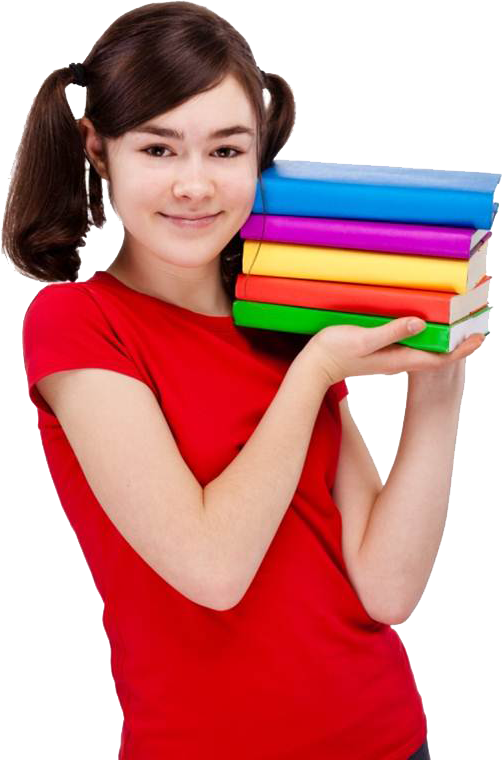 返回上一级
第三节  回访和询访
二、询访
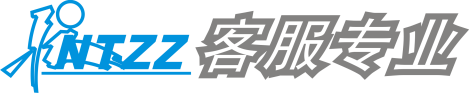 （四）询访过程中应注意的问题
在询访过程中，座席代表在与客户建立信任关系是最主要的前提，信任关系有助于座席代表采集信息，实现询访目标，座席代表在与客户建立信任关系时，应该注意以下几点问题：
1．座席代表的讲话方式
在客户对座席代表的专业能力了解不多的情况下，他会通过座席代表的谈话方式，包括语音、语调等因素来判断座席代表是否专业。在一些情况下，就要求座席代表要绝对的专业。但在一些其他情况下，例如当座席代表的主要工作是寻找销售线索时，讲话方式与专业能力相比则显得更重要。
2．座席代表的讲话内容
如果座席代表是100%通过电话完成询访的，那这个座席代表就必须具有一定的专业能力，包括对产品知识、行业知识等深入的了解，同时电话沟通中礼仪的使用也很重要。因为客户希望是在电话中与一个很熟悉专业知识的人打交道，而不是同一个只会介绍公司的人打交道。在这种情况下，座席代表可以运用自己的专业能力才能与客户建立信任关系。
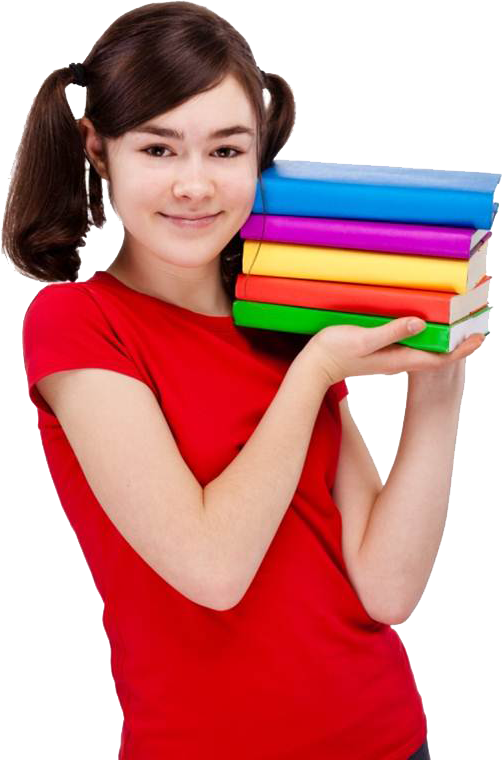 返回上一级
第三节  回访和询访
二、询访
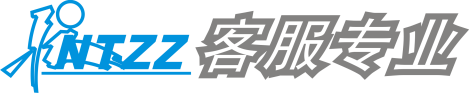 3．座席代表是否坦诚
坦率而真诚的座席代表往往更容易取得客户的信任。坦率，就是要与客户开诚布公。例如，座席代表要正面面对自己公司或产品相对不足的地方，并能与客户公正地去探讨问题，而不是把自己的公司或产品夸得毫无缺点，甚至不惜说谎话来欺骗客户，这都对建立信任关系有不利影响。
4．座席代表的诚信
履行承诺是诚信的一大标志，作为座席代表一定要遵守与客户的约定，并按时执行。
5．座席代表是否致力于长期关系的建立
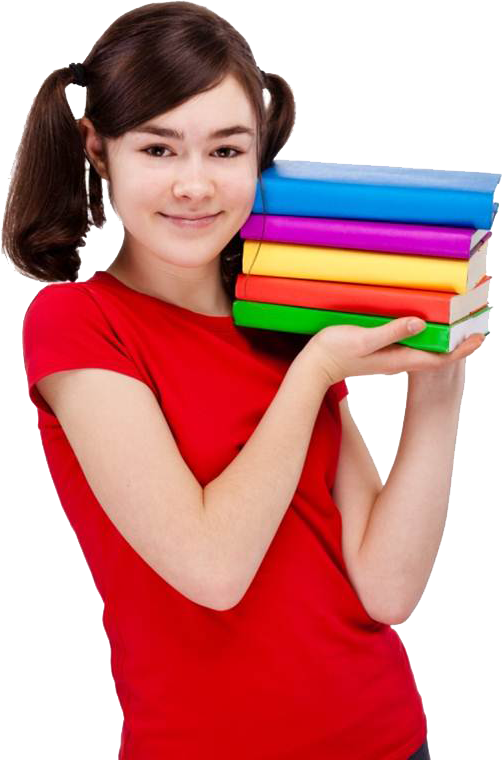 返回上一级
第三节  回访和询访
二、询访
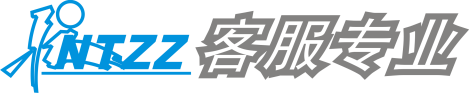 案例1：
例如：“您昨天到我们公司维修中心维修Ｘ型号的产品，为提高我们的服务质量和产品质量，我们想对您作一个简单的电话访问。”

思考：
1．回访电话中这样开场白的好处是什么？
2．如果所拨的是一位不久前曾经接受过电话访问的客户，那么，座席代表所使用的语言就应该和首次接受电话访问的客户有所不同，此时将采取什么话术？
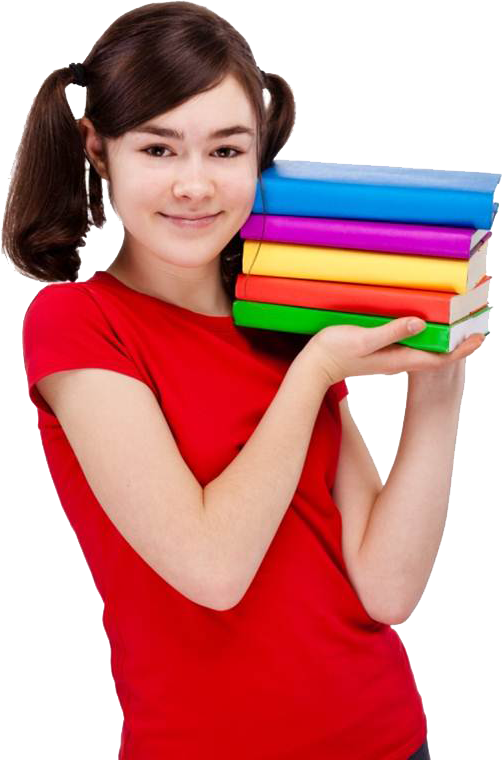 返回上一级
第三节  回访和询访
二、询访
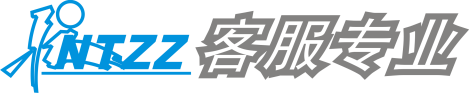 案例2：
小陈是某企业呼叫服务中心的座席代表，这是他的企业客户满意度询访计划。
小陈首先要登录到询访系统，并在询访系统中提取今天需要询访的客户的资料，再仔细阅读和理解了客户资料以后，小陈就开始了询访工作。
小陈选中一条客户资料，点击客户电话，系统自动外拨客户电话，电话接通后：
小陈：请问您是张亮先生吗？（小陈没有急于介绍自己，而是先确认对方是不是要找的人）
张亮：我是。
小陈：您好张先生，我是A公司的满意度调查员，为了更好地为您提供服务，我需要占用您2-3分钟的时间了解您对我们企业的满意度，您看可以吗？（当确认对方是要找的人后，小陈才用标准而有自己特色的问候语去问候客户）
张亮：我正在开会。
小陈：那抱歉打扰您了，我下午两点再打电话与你联系？（当小陈获知客户正在开会时，马上降低音量）
张亮：好的。
小陈：再见，张先生。（挂断电话）
思考：
小陈在挂断电话后，是紧接着拨打一个电话吗？如果不是应该如何操作？
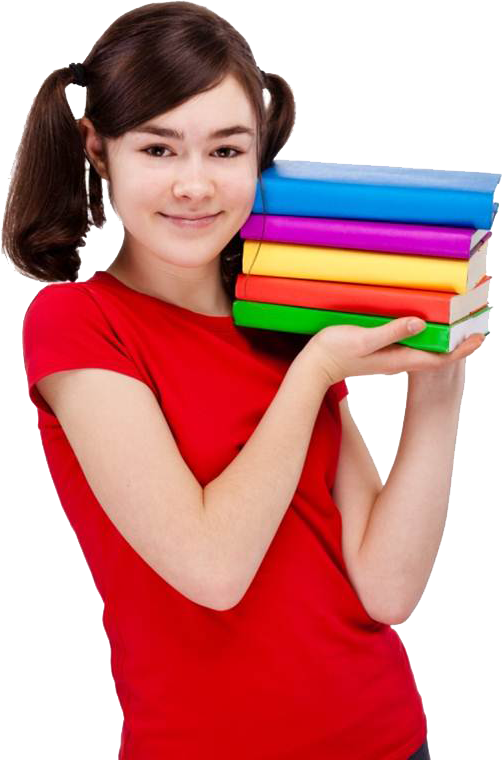 返回上一级
第三节  回访和询访
思考与练习
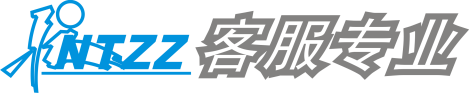 判断题
1.回访和询访都是针对以呼入工作为主的呼出工作。
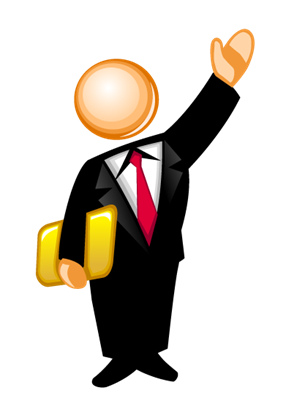 √
╳
思考与练习
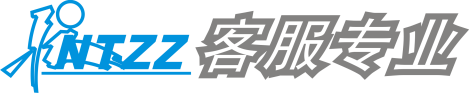 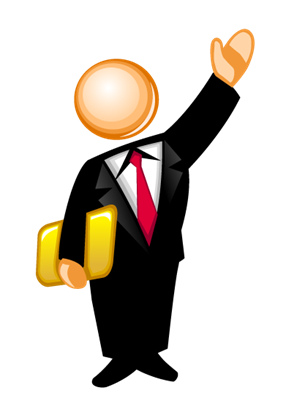 选择不正确，请再思考思考！
返回题目继续学习
思考与练习
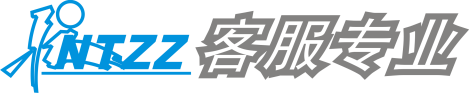 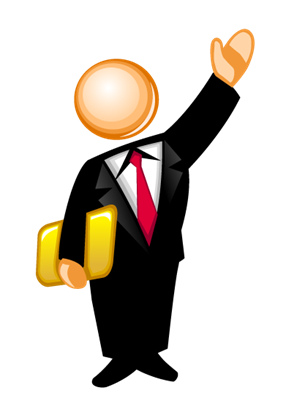 恭喜你，回答正确！
返回题目继续学习
思考与练习
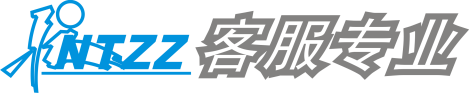 判断题
2.回访和询访是一回事。
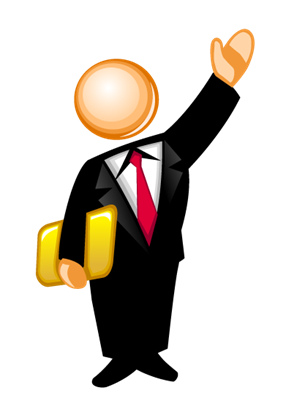 √
╳
思考与练习
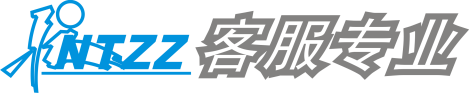 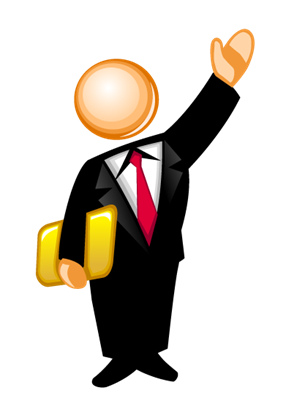 选择不正确，请再思考思考！
返回题目继续学习
思考与练习
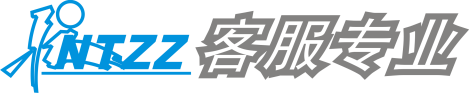 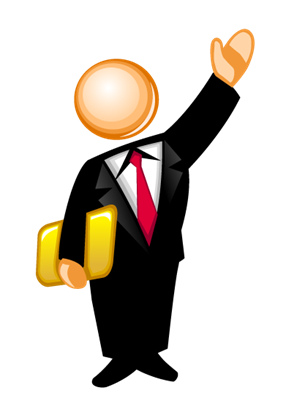 恭喜你，回答正确！
返回题目继续学习
思考与练习
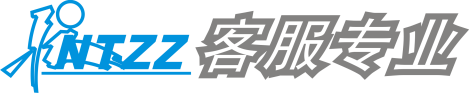 判断题
3.建立回访制度是严格服务监督的一项有效措施。
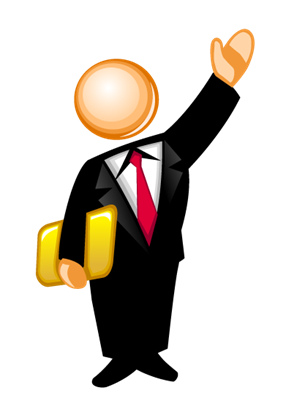 √
╳
思考与练习
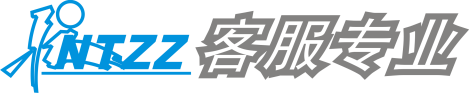 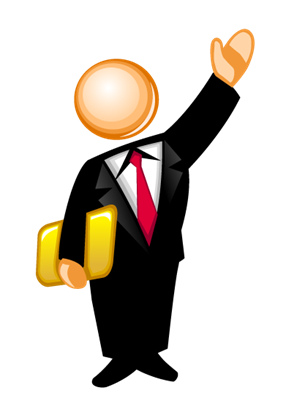 选择不正确，请再思考思考！
返回题目继续学习
思考与练习
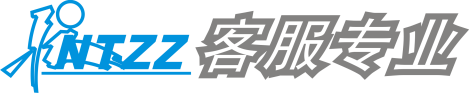 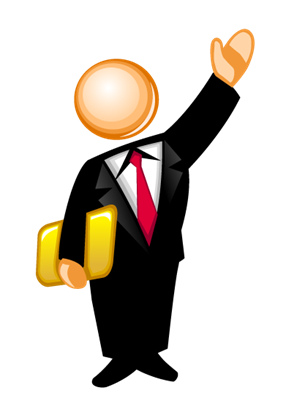 恭喜你，回答正确！
返回题目继续学习
思考与练习
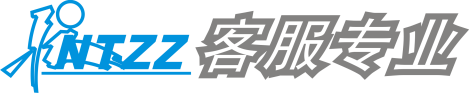 判断题
4.选择性问题是封闭性问题。
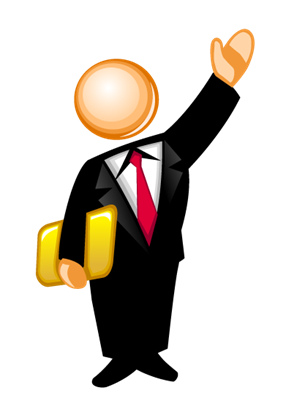 √
╳
思考与练习
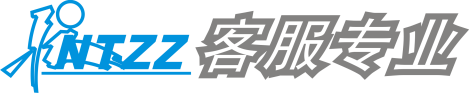 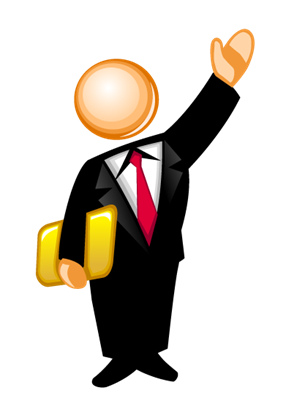 选择不正确，请再思考思考！
返回题目继续学习
思考与练习
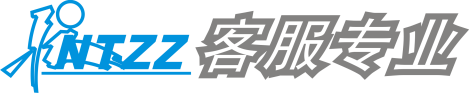 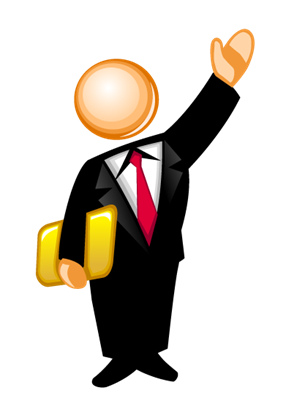 恭喜你，回答正确！
返回题目继续学习
思考与练习
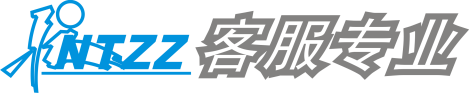 思考题
1.什么是开放式提问和封闭性提问?
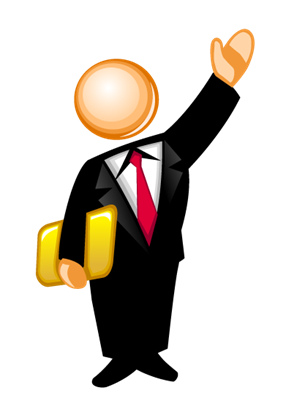 思考与练习
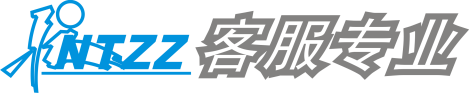 思考题
答案：采用开放式提问，答案是多样的，没有框架的，目的是展开话题。常用“什么？”“怎么样？”“为什么？”。封闭式提问的答案是只有是还是否的回答，通常是“是不是？”“对不对？”“有没有？”“好不好？”。
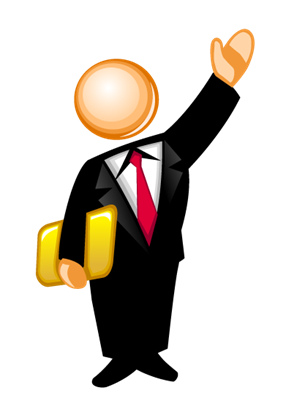 思考与练习
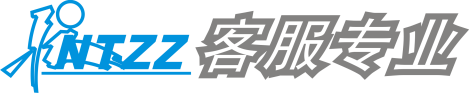 思考题
2.询访和回访的最大区别在于哪里？
答案：回访在是客户享受某项服务，获得某个产品或办理某项业务的客户联系，获悉客户反馈信息的一种服务。而询访则是对某个特定的客户群体，进行有组织、有计划、有目的的主动联络。询访比回访所面对的人群更广泛，目的性更多样，执行难度更高。
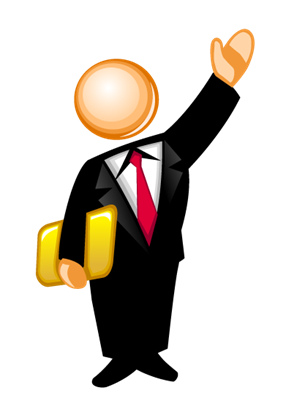 思考与练习
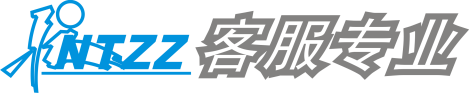 思考题
答案：回访在是客户享受某项服务，获得某个产品或办理某项业务的客户联系，获悉客户反馈信息的一种服务。而询访则是对某个特定的客户群体，进行有组织、有计划、有目的的主动联络。询访比回访所面对的人群更广泛，目的性更多样，执行难度更高。
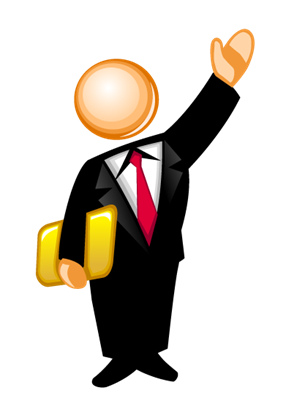 思考与练习
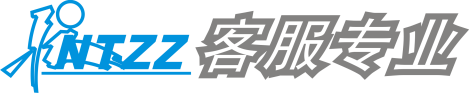 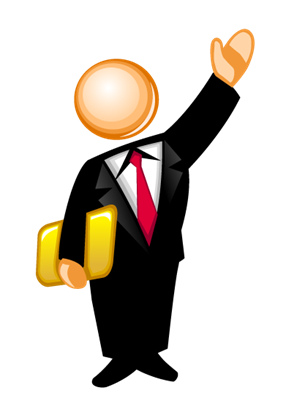 本章内容学习结束！
请同学们继续努力学习